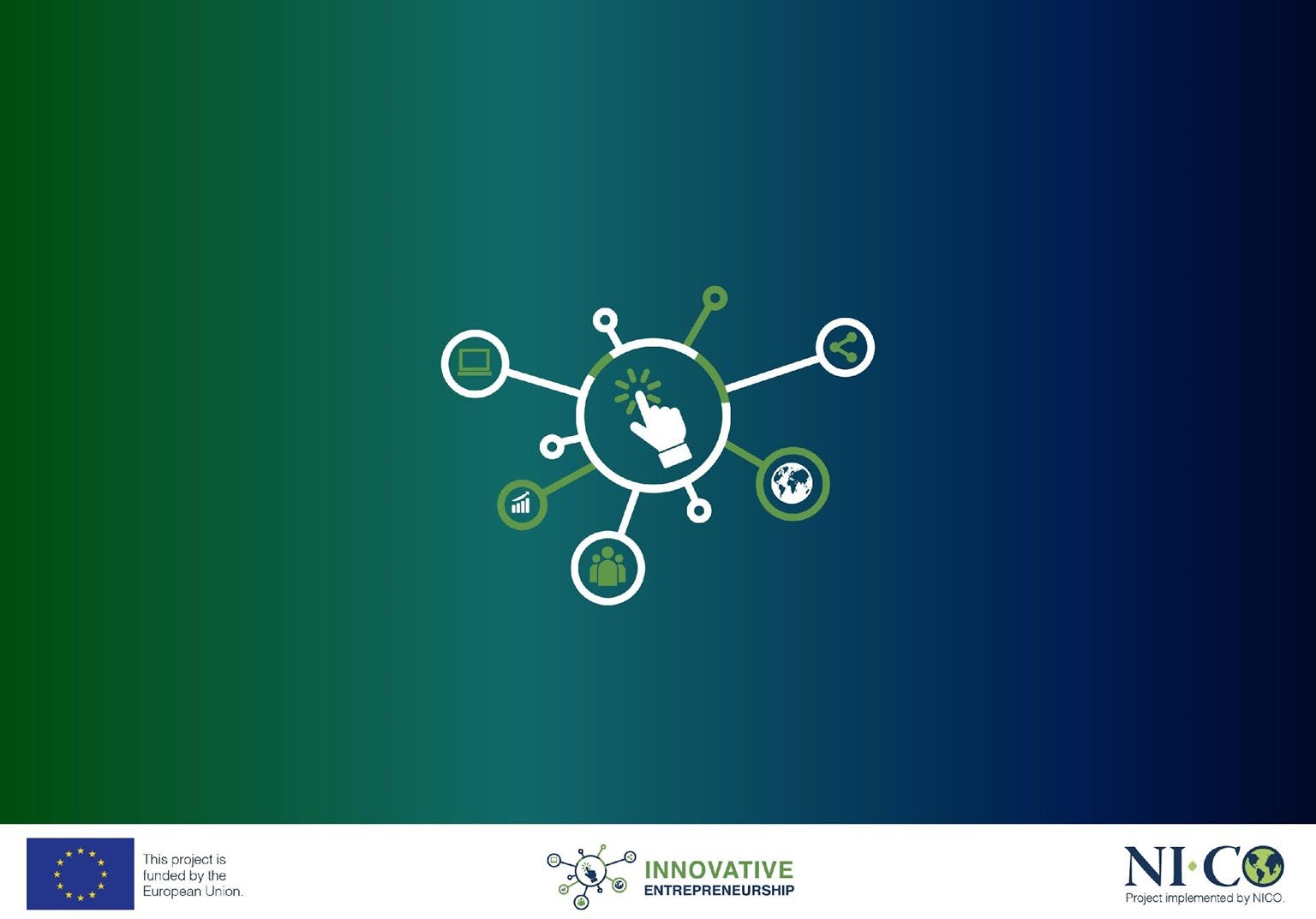 e-Ticaret - 2023
Tartışma Noktaları
Açık bir e-ticaret stratejisi geliştirin: Hedeflerinizi, hedef kitlenizi ve onlara nasıl ulaşmayı  planladığınızı tanımlayın. Bu strateji, ürün geliştirmeden pazarlamaya kadar tüm e-ticaret  faaliyetlerinize rehberlik edecektir.
Web sitenizi dönüşümler için optimize edin: Web sitenizin kullanıcı dostu, gezinmesi kolay  ve dönüşümler için optimize edilmiş olduğundan emin olun.
Yüksek kaliteli ürün görselleri ve videoları kullanın: Yüksek kaliteli ürün görselleri ve  videoları, müşterilerin ürünlerinizi daha iyi anlamasına yardımcı olacak ve satın alma  olasılıklarını artıracaktır.
Bulunmak, keşfedilmek ve bağlı kalmak için SEO (Arama Motoru Optimizasyonu), Sosyal  Medya ve Bülten Pazarlamasını kullanın:
Ana Fırsatlar
Kişiselleştirme: Müşteri deneyimini kişiselleştirmek için verileri ve analizleri kullanın –
örneğin; tarama ve satın alma geçmişlerine göre ürünler önermek gibi.
Tamamlanmamış alışveriş sepetleri için e-postalar: Müşterilere alışveriş sepetlerinde kalan  ürünleri hatırlatmak ve onları satın alma işlemlerini tamamlamaya teşvik etmek için  tamamlanmamış alışveriş sepeti e-postalarını kullanın.
Üst satış ve çapraz satış: Müşterilere aldıkları ürünlerle ilgili olan veya o ürünlere  tamamlayıcı ürünler önermek için üst satış ve çapraz satış tekniklerini kullanın.
Yeniden hedefleme: Yeniden hedefleme reklamlarını kullanarak web sitenizle daha önce  etkileşimde bulunmuş ziyaretçilere reklam gösterin.
Influencer pazarlama: Ürünlerinizi tanıtmak ve yeni kitlelere ulaşmak için influencer'ları  kullanın.
Abonelik modeli: Tekrar eden ürün veya hizmet alımları sunabilmek için bir abonelik modeli  kullanın.
İyileştirmeye yönelik Fırsatlar
Sadakat programı: Devamlı müşterileri ödüllendirmek ve tekrar eden satın alımları teşvik  etmek için bir sadakat programı kullanın.
Sınırlı süreli teklifler: Aciliyet hissi yaratmak ve satışları artırmak için sınırlı süreli teklifler  kullanın.
Sohbet Robotları ve Yapay Zeka: 7/24 müşteri desteği sağlamak ve satın alma işlemlerine  yardımcı olmak için sohbet robotlarını ve yapay zekayı kullanın.
Facebook Messenger ve WhatsApp Business: Müşterilerle konuşmak ve müşteri desteği  sunmak için Facebook Messenger ve WhatsApp Business'ı kullanın.
Gördüğümüz En Büyük Trendler
Mobil ticaret: Giderek daha fazla sayıda müşteri alışveriş yapmak için mobil cihazlarını  kullanıyor, bu nedenle e-ticaret yapan işletmelerin web sitelerini ve uygulamalarını mobil  cihazlara uygun hale getirecek optimizasyonları yapmaları önemlidir.
Sosyal medya üzerinden ticaret: Sosyal medya platformları, işletmelerin müşterilerle  bağlantı kurmasına, ürünlerini sergilemesine ve satın alma işlemlerini kolaylaştırmasına olanak  tanıdığından e-ticaret açısından taşıdıkları önem giderek artmaktadır.
Lojistik ve teslimat: E-ticaret teslimatı ve lojistiği daha karmaşık ve zorlu hale geliyor,  şirketler müşterilerin ihtiyaçlarını karşılamak ve hızlı teslimat sağlamak amacıyla bu alana  daha fazla yatırım yapıyor.
Kişiselleştirme, Influencer kullarak Pazarlama, Güvenlik, Video Pazarlama  https://uk.burberry.com/mens-knitwear/ and Amazon
En Büyük Riskler
Güvenlik ve Dolandırıcılık  Güven
Marka Bilinirliğinin Olmaması  Büyük Rakipler - Amazon  Sevkiyat
İade Politikası  Strateji Olmaması
Müşterilerin Sizi Bulmasını Beklemek
Tartışma / Soru-Cevap